History of Anaesthesia
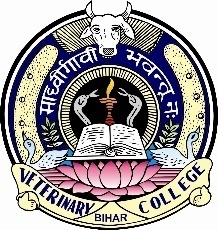 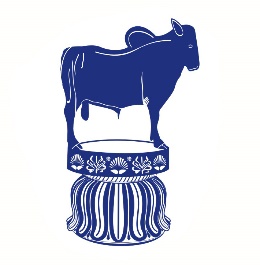 Dr.Kumari AnjanaAssistant ProfessorDeptt. of Veterinary Pharmacology & Toxicology
Bihar Veterinary College, Bihar Animal Sciences University, Patna
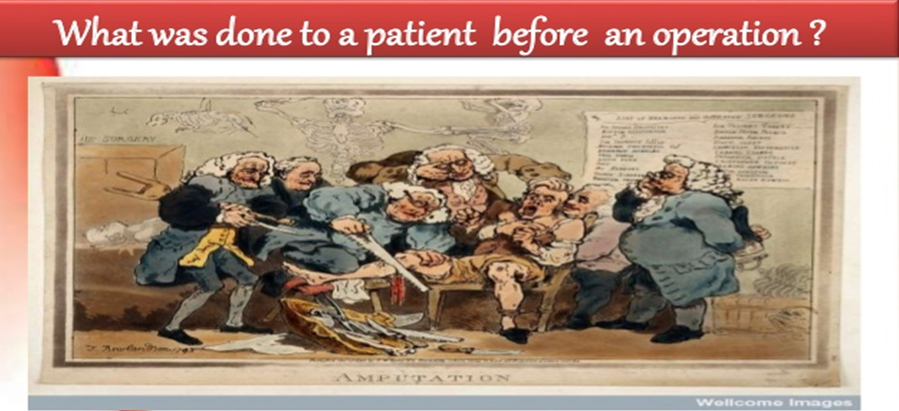 Before discovery of anesthetics
Before 1846
Other method /non-drugs  method used to remove pain-
			Cold
			Concussion
			Carotid compression
			Nerve compression
			Hypnosis
Few drugs/plant product used to remove pain-
			Alcohol
			Opium
			Hyoscine
			Cannabis
			Cocaine
1846
1846 - Oliver Wendell Holmes coined the term Anaesthesia. 

It originates from the Greek word an-  “without”  and “aisthesis” refers to the inhibition of sensation.
Nitrous   oxide
1776  -  first anaesthetic, nitrous oxide gas (laughing gas) was discovered by Priestly.
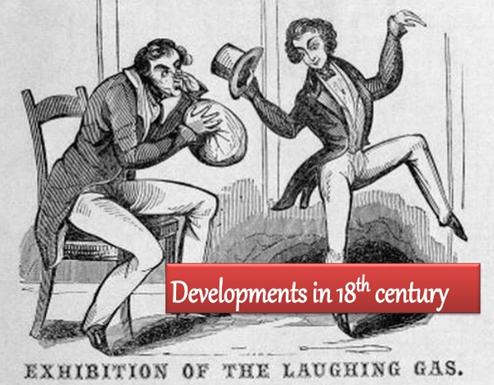 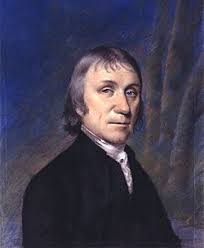 Priestly
Nitrous   oxide  Anaesthesia
1844- Nitrous oxide was first used as an anaesthetic by a dentist Horace Wells (Hartford, USA) for   removal of a tooth in a human.

 Sir Humphry Davy (British chemist) suggested its use in painless surgery.
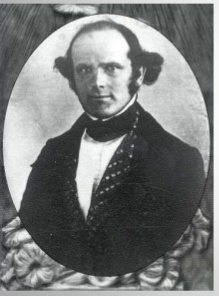 Sir Humphry Davy
Ether  Anaesthesia
1540  -  Synthesized and named “sweet oil of vitriol” by  Valerius Cordus. Frobenius    renamed  it “ether”. 1818-  Anaesthetic effect of ether was discovered by C W Long. 1846--   Ether anaesthesia was first 	 publicly  demonstrated in by 	William T G Morton in “Ether 	Dome” 	at Massachusetts General 	Hospital (Boston, USA).
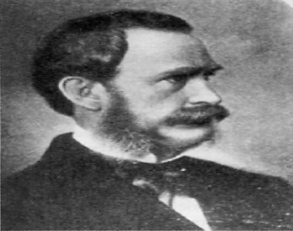 William T G Morton
The Ether Dome, Boston, Massachusetts
John Snow : 1st Anaesthesiologist
1st anaesthetist: Used ether and Chloroform as surgical anesthetics.
He designed an  apparatus to safe administration  of  ether anaesthesia to the patients and also designed a mask to administer chloroform anaesthesia. 

Chloroform anaesthesia became famous,  when He administered chloroform to Queen Victoria when she gave birth to the child.
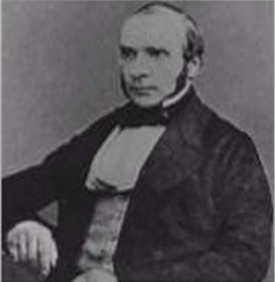 John Snow
Chloroform  Anaesthesia
1847- Chloroform anaesthesia was introduced by  James Young  Simpson (Scottish obstetrician) and became very popular due to its pleasant odour. 
Despite of the  high toxicity and mortality rate the use of chloroform in surgery remained for nearly 100 years.
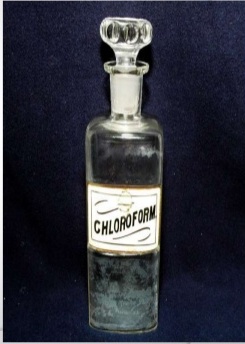 1872--Chloral hydrate was the first intravenous anaesthetic.
1903--Barbiturates were introduced. 
1929--Cyclopropane was discovered and remained in extensive use for next 30   		  years.  
1935--Thiopentone was introduced as general anaesthetic by Lundi.
1956--introduction of halothane, a non-flammable anaesthetic, revolutionized the inhalation anaesthesia.
Anaesthesia in 21st Century
Thank You